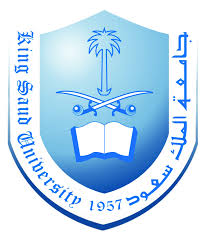 الترويج للفعاليات
عمل الطلاب :
نايف الاحمري 
سعد المالكي
طلال الزهراني


اشراف الدكتور :
محمد ابراهيم سليمان الزعبي
الترويج هو :
عملية اتصال مباشرة او غير مباشرة موجهه الى المستهلك الحالي او المرتقب .




عناصر عملية الترويج  :
1- تحديد اهداف الترويج 
2- تحديد الجمهور المستهدف 
3- تصميم الرسالة الترويجية 
4- تحديد عناصر ووسائل الترويج
5- تحديد البرنامج الزمني 
6- تنفيذ وتقييم النشاط الترويجي
وسائل الترويج للفعاليات :
1- الاعلان على الانترنت 
2- الاعلان عبر الاجهزة النقالة
3- الاعلان عبر الاذاعات والتلفزيون
4- التسويق الشفوي ويكون عبر خبرات وتجارب مسبقة
5- المطويات 
6- الاعلان خلال البريد المباشر  
7- ارسال الخطابات والدعوات الى كبار الشخصيات
العناصر الواجب توافرها عند الترويج :
1- وجود مراكز على مستوى جيد تتوافر فيه كافة الامكانات والخدمات اللازمة 
2- توافر المغريات وعوامل الجذب السياحي 
3- ان يكون مناخ البلد الذي ستقام فيه الفعالية معتدل 
4- توافر كافة وسائل المواصلات لتسهيل الوصول الى مكان الفعالية
العوامل التي تؤدي الى نجاح الفعاليات :
1- تحديد ميعاد الفعالية بدقة , وبالتفاصيل المختلفة  
2- ان يتم العناية جيدا بالأشخاص المهمين وتوفر كافة سبل الراحة 
3- الاهتمام بالجانب الجمالي والتنظيم للفعالية بشكل جيد
4- ان يكون سهل الوصول الى المكان
5- وسائل المواصلات المتطورة 
6- مواقع متنوعة تلبي مختلف احتياجات المجتمعين 
7- دعوة الصحفيين والاعلاميين  والتاكد من حضورهم
المراجع
ادارة الحفلات والمؤتمرات (الدكتور السيد محمد ابو طور)

التسويق الحديث(الدكتور حميد الطائي)

ادارة المنظمات الفندقية(عصام حسن السعيدي)

مبادئ التسويق (الدكتور فهد الخطيب)